Hymns for Worship at Woodmont
27 Joyful Joyful We Adore Thee
69 What a Friend We Have in Jesus
163 In Remembrance
586 Can He Depend on You?
325 I Am Resolved
48 On Zion’s Glorious Summit
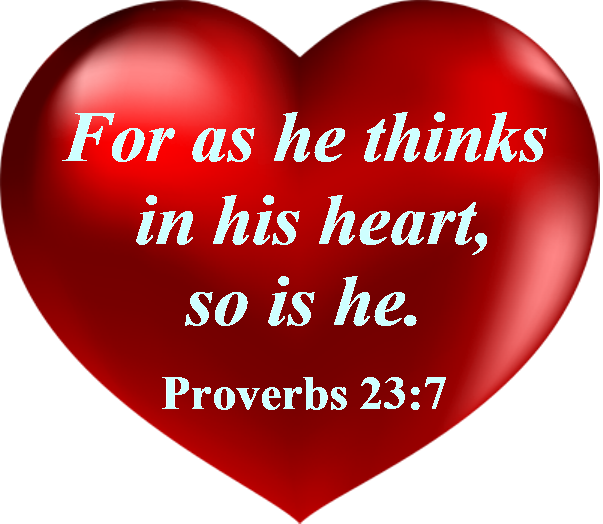 [Speaker Notes: What are you thinking in your heart?  It starts with the mind. Be careful little mind what you think for the Father up above is looking down with love so be careful little mind what you think.]
What are You Thinking in Your Heart?
3 weeks ago we started off this series about your heart.

kardía – heart; "our "desire-decisions" that establish who we really are. (Helps Word Studies)

“the center and seat of spiritual life, "the soul or mind, as it is the fountain and seat of the thoughts, passions, desires, appetites, affections, purposes, endeavors" (Thayer’s)
What are You Thinking in Your Heart?
Is your mind guided by God’s thoughts or your own?
(be careful- it will come out in your words & deeds)

Do you have a good conscience or an evil one?
(if it’s working right, you will be convicted in your sins)

Do you have godly sorrow leading to your repentance?
(if you do, it will lead to salvation, but if not you’ll regret it)

Are you resolved to change your will for God’s will?
[Speaker Notes: Intellect, emotions, will, and conscience.  When someone gets caught in the wicked thing they said or did the excuse is that’s not me.  It is you.  And we need to own up to it, repent & confess for what we’ve done that is wrong.]
Are You Resolved to Change Your Will?
Resolve – “to make a firm decision about” (AHD)

Will – “The mental faculty by which one deliberately 
chooses or decides upon a course of action” (AHD)

The Pharisees complained about Jesus eating with sinners. He
taught 3 parables [lost coin, lost sheep, & lost son] (Luke 15). 

After the prodigal son wasted his father’s inheritance in sin,  
he came to his senses, confessed his sin, & came back to his
father showing God’s joy over one sinner who repents.
About 3,000 Changed their Will for God’s!
A person may be convicted & weep over their sin but
if they don’t obey God’s will, they’re still lost.

Those who were convinced Jesus Christ is God’s Son had
godly sorrow that led them to ask what they had to do. 

They were told “Repent & be baptized in the name of
 Jesus Christ for the forgiveness of your sins” (Acts 2:38).  

About 3,000 were baptized and the Lord was adding to the 
church daily those who were being saved (Acts 2:41, 47).
[Speaker Notes: But does the Bible teach once you’re saved you’re always saved as is commonly taught in denominations today?  The apostle Paul answers in Romans 6.]
Romans 6:1-6
“Are we to continue in sin so that grace may increase? 
May it never be! How shall we who died to sin still live in it? 
Or do you not know that 
all of us who have been baptized into Christ Jesus 
have been baptized into His death?  Therefore 
we have been buried with Him through baptism into death,
 so that as Christ was raised from the dead
through the glory of the Father, 
so we too might walk in newness of life…
Romans 6:1-6
For if we have become united with Him 
in the likeness of His death, 
certainly we shall also be 
in the likeness of His resurrection, 
knowing this, that our old self was crucified with Him, 
in order that our body of sin might be done away with, 
so that we would no longer be slaves to sin; 
for he who has died is freed from sin”
Reformation of Character (Changed Life)
Reformation- "To cause a person to abandon irresponsible or
immoral practices" (American Heritage Dictionary)

When a person is buried with Christ in baptism, they die to
that old man of sin, & rise to walk in newness of life having 
been forgiven of their past sins. 

There are too many that have been baptized but then don’t
want to die to the old self of sin. They practice sin again! 
Once you’re saved you’re always saved is not true!
There Must be Evidence of a Changed Life
We must bring forth fruit in keeping with our repentance
(Matthew 3:8; Luke 3:8-14)

Many of the Ephesians burned their magic books before
all, adding up to 50,000 pieces of silver (Acts 19:19). 

The Thessalonians "turned to God from idols to serve a
true and living God" (1 Thessalonians 1:9).

The Corinthians demonstrated their repentance in
response to Paul’s first epistle to them (2 Cor. 7:8-16).
There Must be Evidence of a Changed Life
Instead of persecuting saints, Paul preached the gospel. 
(1 Timothy 1:12-16)

Instead of being sexually immoral, you live a pure life.
(Hebrews 12:14; 13:4; Matthew 5:8)

The drunk is sober, puts on faith, hope, & love in his life. 
(1 Thessalonians 5:5-11)

The thief or greedy share with those who are needy.
(Ephesians 4:28)
I am resolved no longer to linger charmed by the world’s
delights; things that are higher things that are nobler, 
these have allured my sight.

I am resolved to go to the Savior, leaving my sin & strife; 
 He is the true One, He is the just one, 
He hath the words of life.

I am resolved to enter the kingdom, leaving the paths of 
 sin; friends may oppose me, foes may beset me, 
still will I enter in.
Can You Say I Am Resolved to…
…deny self, take up my cross daily & follow Jesus?
(Luke 9:23)

…to read & study the Bible daily?
(Ephesians 3:4; 2 Timothy 2:15)

…be holy in all my behavior for God is holy?
(1 Peter 1:15-16)
Can You Say I Am Resolved to…
…worship with the saints every time I can? 
(Hebrews 10:23-25)

…to be the salt of the earth & light of the world? 
(Matthew 5:13-16)

…speak the truth in love with family, saints, & sinners 
(Ephesians 4:15)?
Who Did Jesus Say are Going to Heaven?
“Not everyone who says to Me, ‘Lord, Lord,’ 
will enter the kingdom of heaven, but 
he who does the will of My Father in heaven will enter.
Many will say to Me on that day, 
‘Lord, Lord, did we not prophesy in Your name, 
& in Your name cast out demons, 
& in Your name perform many miracles?’ 
And then I will declare to them, ‘I never knew you; 
depart from Me, you who practice lawlessness.’
(Matthew 7:21-23)
“There is more joy in heaven over 1 sinner who repents than
over 99 righteous who need no repentance” (Luke 15:7). 

It was for joy that Jesus endured the cross so that you can 
be forgiven of your sins (Hebrews 12:2-3). 

Just being sorry for your sins will not save you since the Lord
commanded all to “repent and be baptized” (Acts 2:38)!
Have you obeyed the gospel by being baptized?  

After becoming a Christian, you must bring forth fruits of
 repentance as evidence of a changed life for Christ.  If not, be
restored through repentance & prayer (Acts 8:22)!
[Speaker Notes: I Am Resolved and who will go with me, come friends w/o delay, taught by the Bible, led by the Spirit, we’ll walk the heavenly way.  I will hasten to Him, hasten so glad & free, Jesus, greatest highest I will come to Thee?  Will you come? God calls, we encourage, you come!]
Hymns for Worship at Woodmont
27 Joyful Joyful We Adore Thee
69 What a Friend We Have in Jesus
163 In Remembrance
586 Can He Depend on You?
325 I Am Resolved
48 On Zion’s Glorious Summit